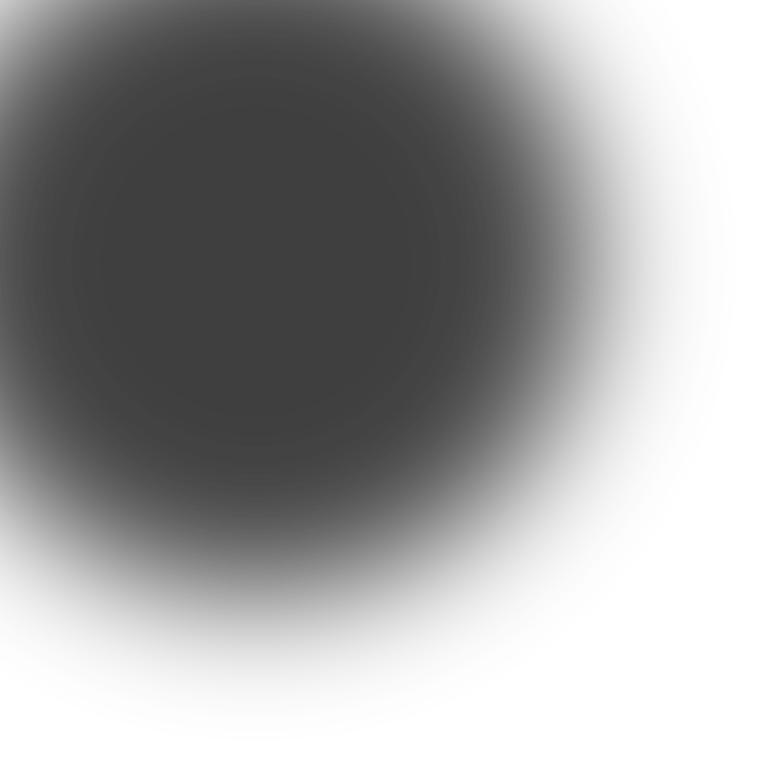 Формирование у школьников базовых практических компетенций инженерного профиля и блока креативных индустрий в университетском кластере
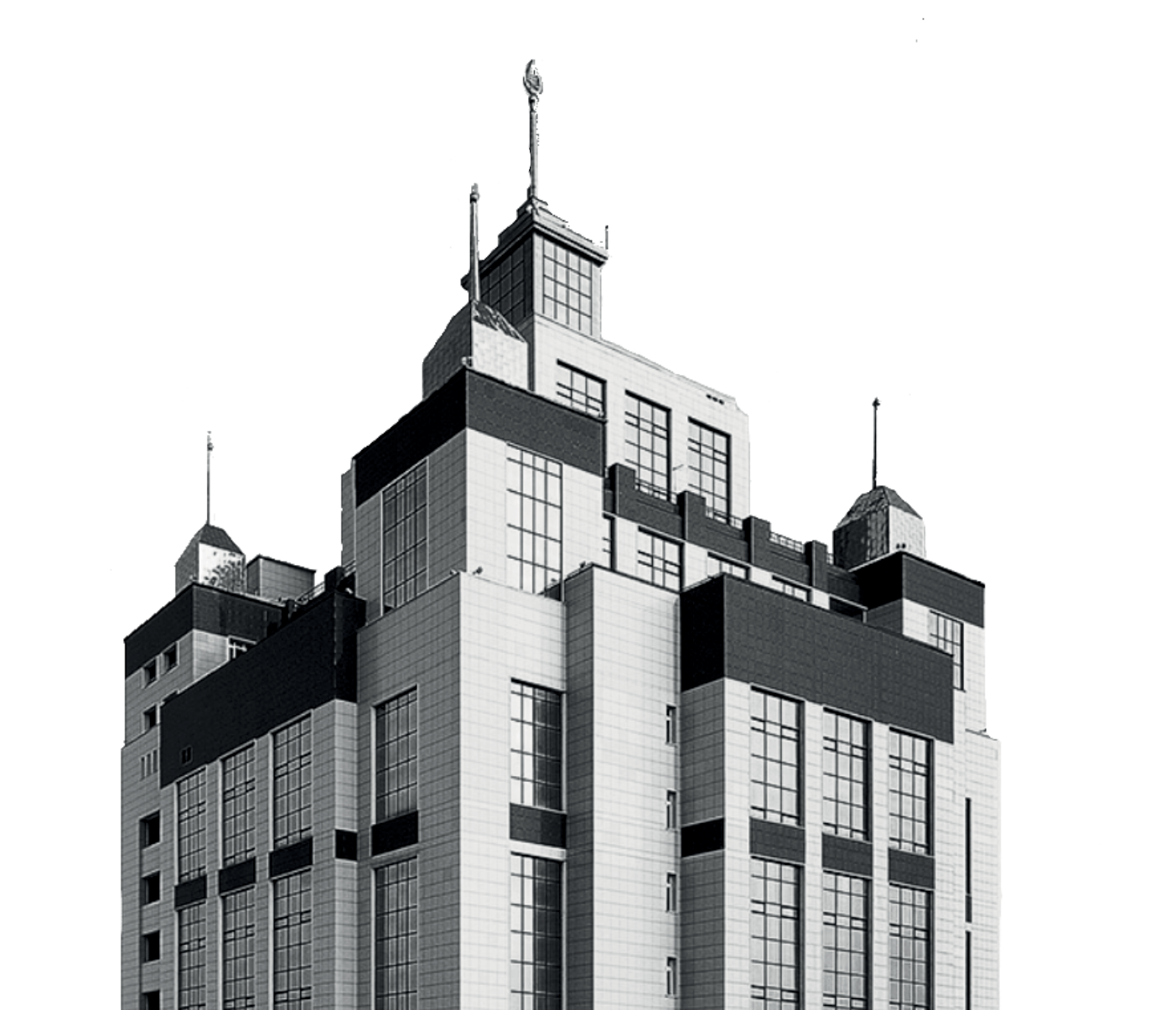 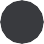 Сергеев Александр Иванович,
д-р техн. наук, профессор
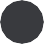 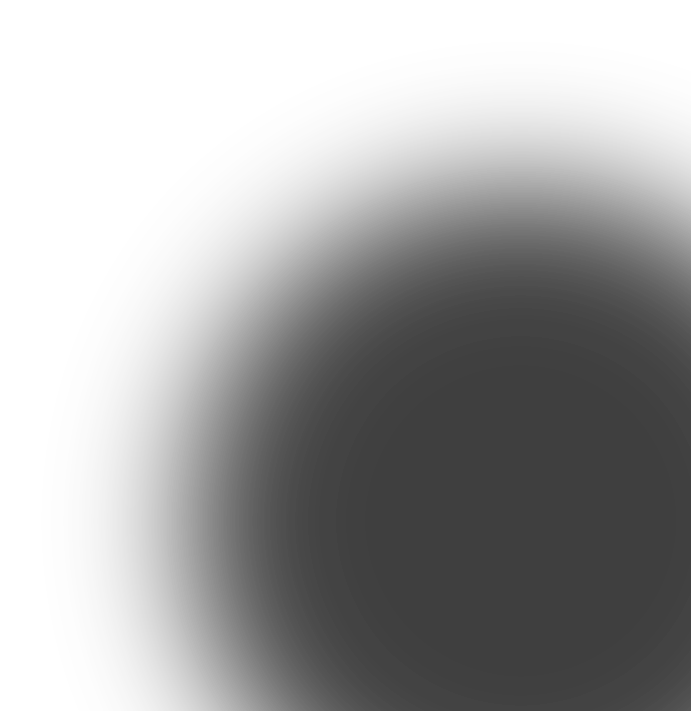 Формирование у школьников базовых практических компетенций инженерного профиля и блока креативных индустрий в университетском кластере
2
ОГУ в рамках программы «Приоритет 2030» по соглашению с Министерством образования Оренбургской области принимает участие в работе со школьниками.

Для этого сотрудниками Аэрокосмического института ОГУ на площадях университета и Центра выявления и поддержки одаренных детей Оренбуржья «Гагарин» реализуются программы интенсивной подготовки по формированию у обучающихся общеобразовательных организаций базовых практических компетенций инженерного профиля и блока креативных индустрий.
Формирование у школьников базовых практических компетенций инженерного профиля и блока креативных индустрий в университетском кластере
3
Google-таблица для бронирования времени посещения
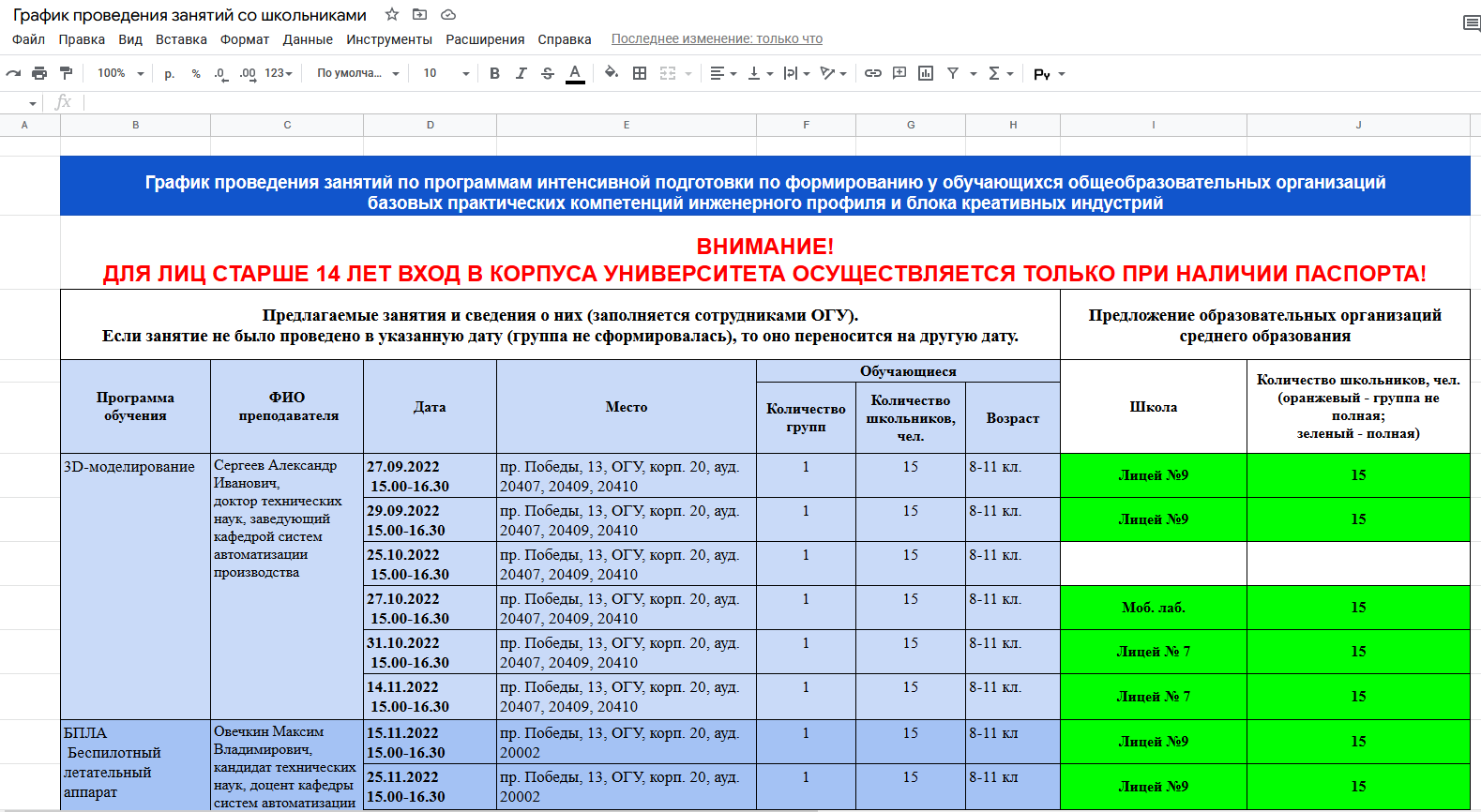 Робото-техника
Аддити-вные техноло-гии
БПЛА
ТРИЗ
Станки
3D-моделиро-вание
Станки с ЧПУ
Электро-ника
Акустиче-ские диффузо-ры
Формирование у школьников базовых практических компетенций инженерного профиля и блока креативных индустрий в университетском кластере
4
Направления
Формирование у школьников базовых практических компетенций инженерного профиля и блока креативных индустрий в университетском кластере
5
Как это было…
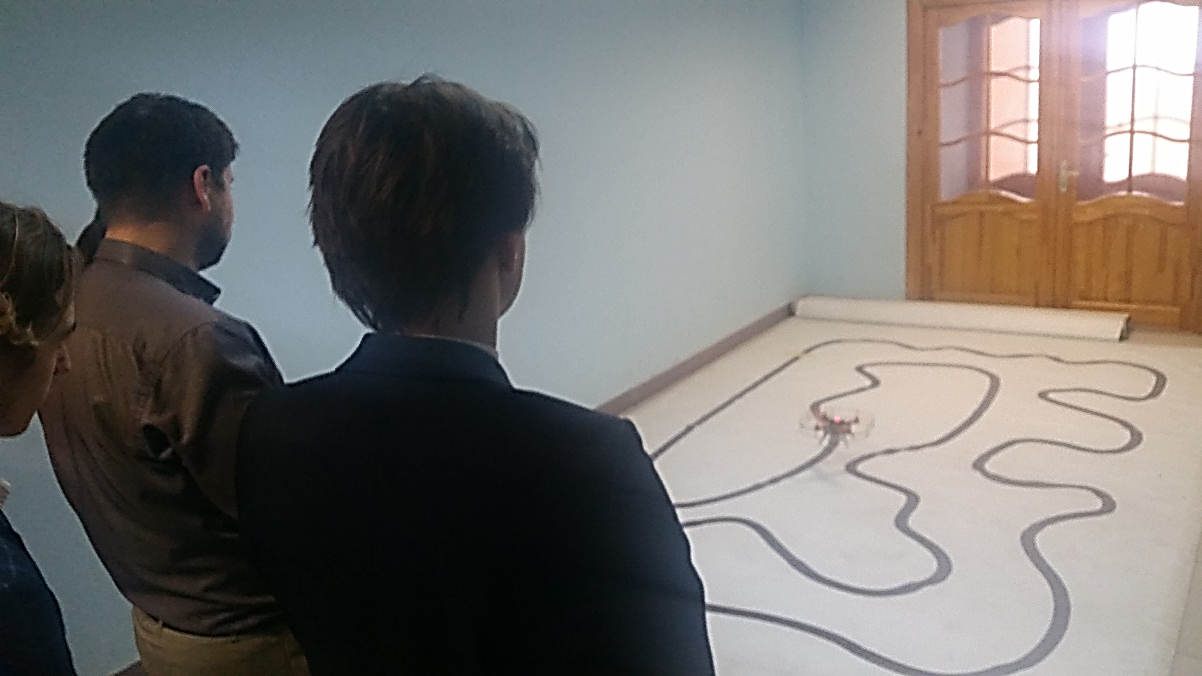 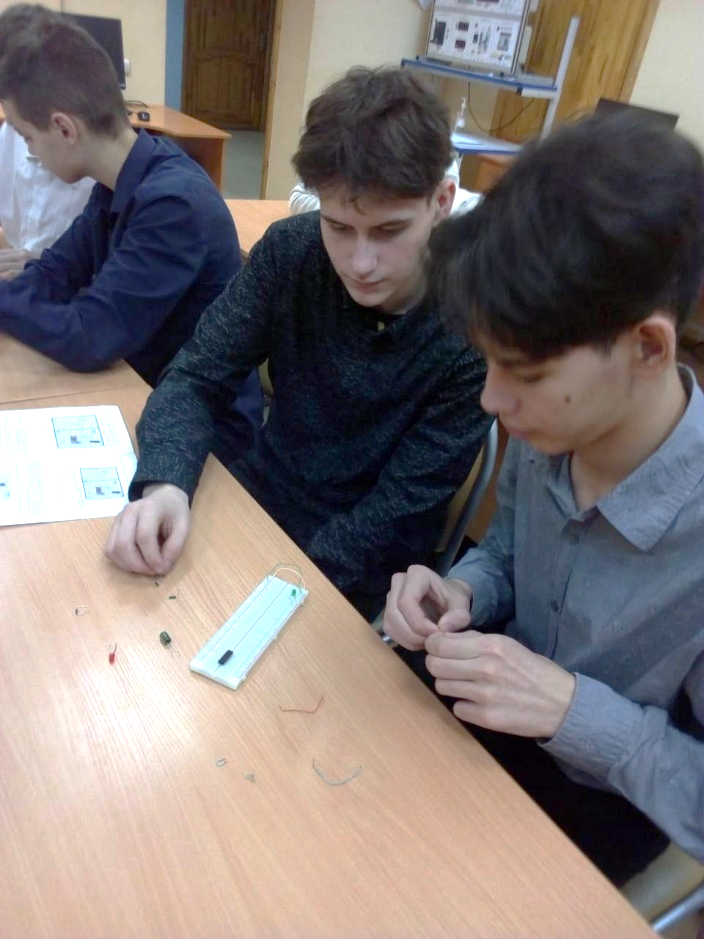 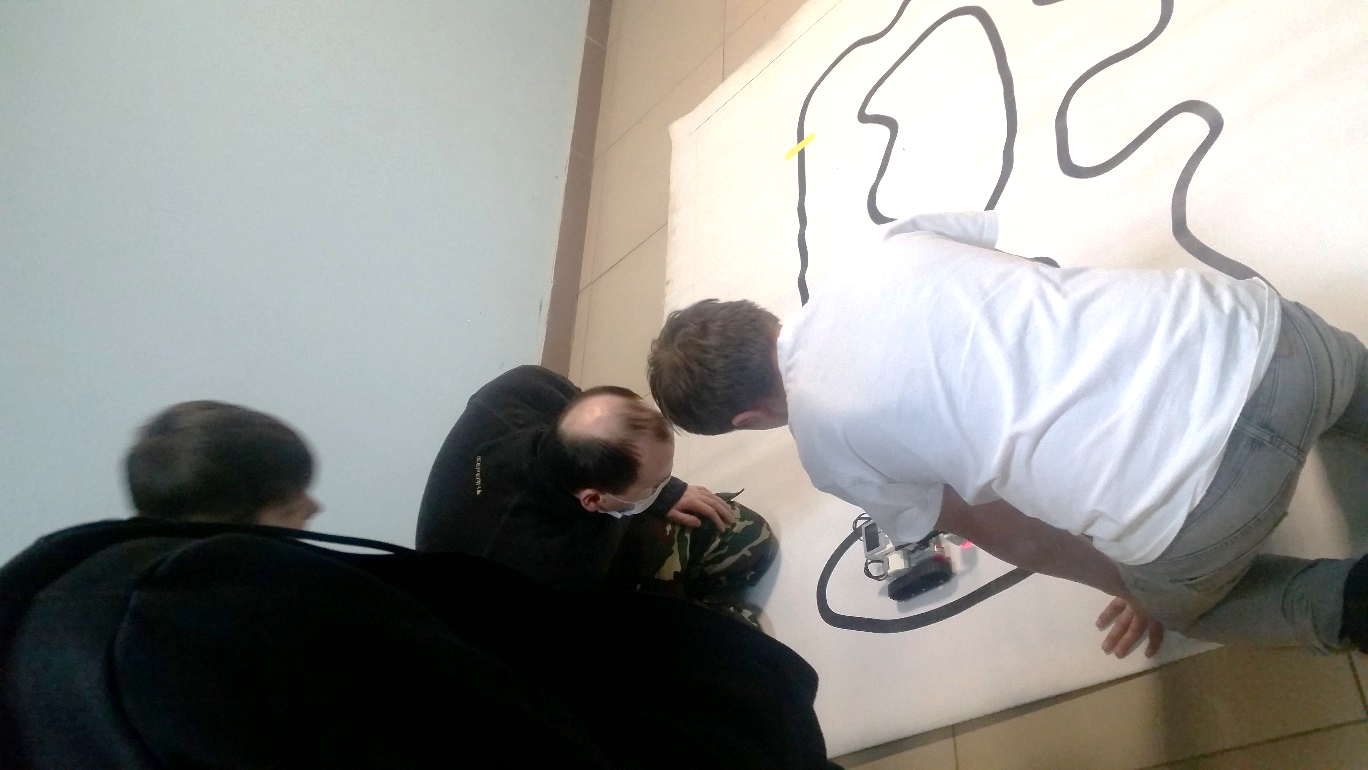 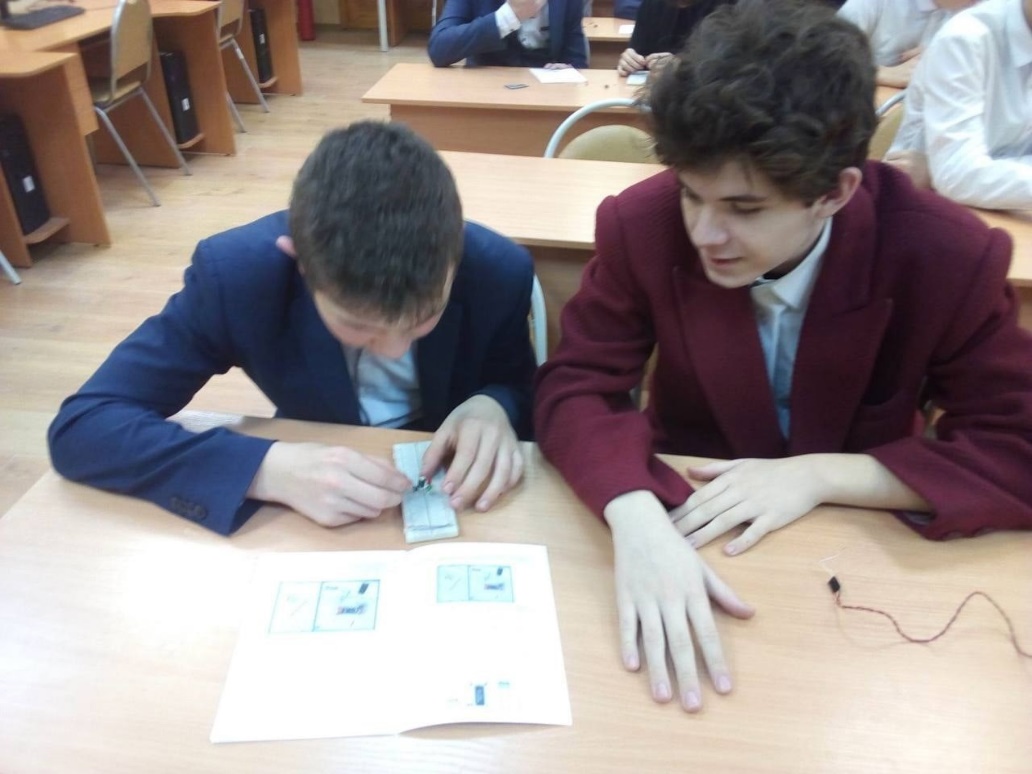 Формирование у школьников базовых практических компетенций инженерного профиля и блока креативных индустрий в университетском кластере
6
Как это было…
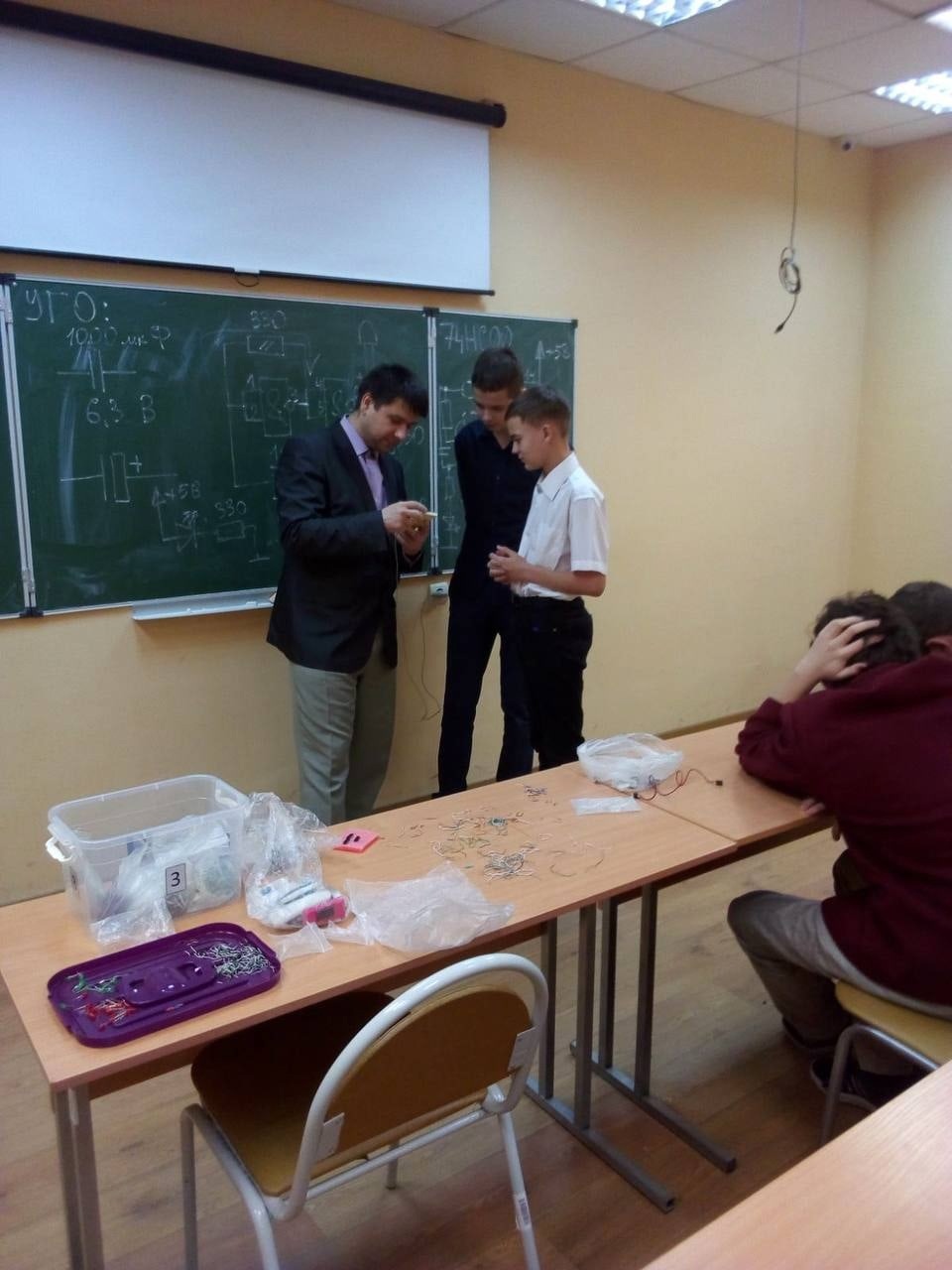 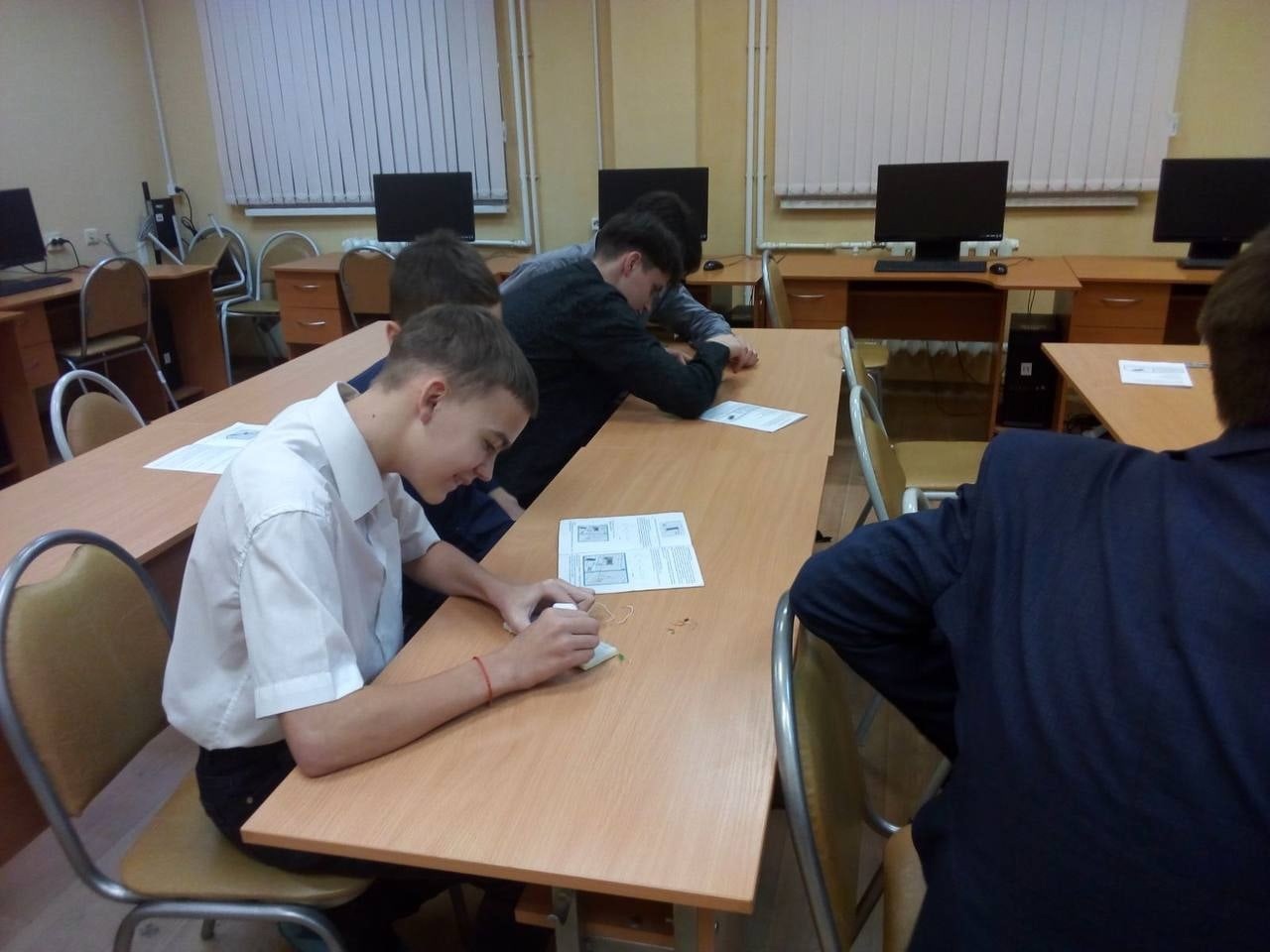 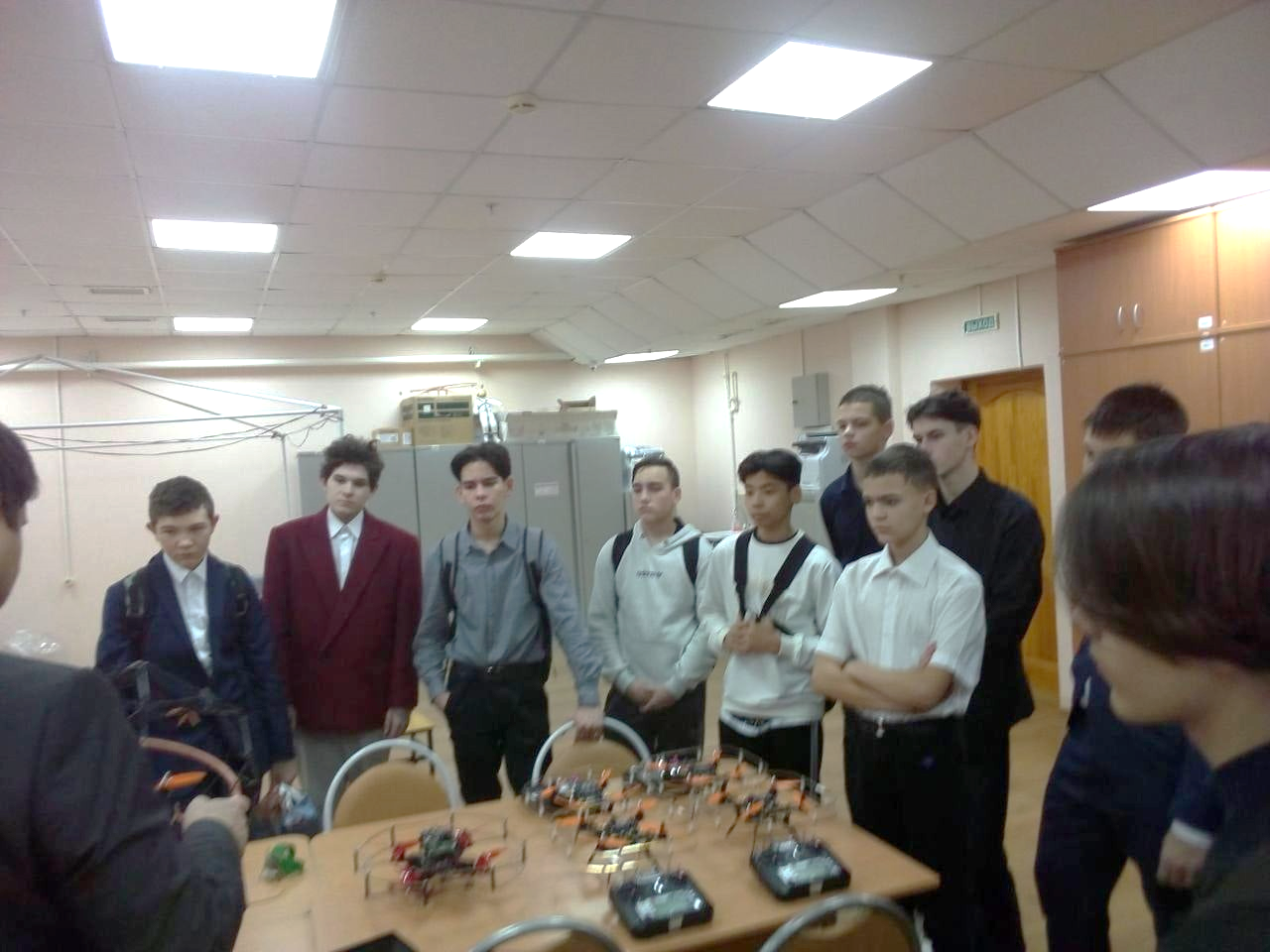 Формирование у школьников базовых практических компетенций инженерного профиля и блока креативных индустрий в университетском кластере
7
Как это было…
Вид с квадрокоптера
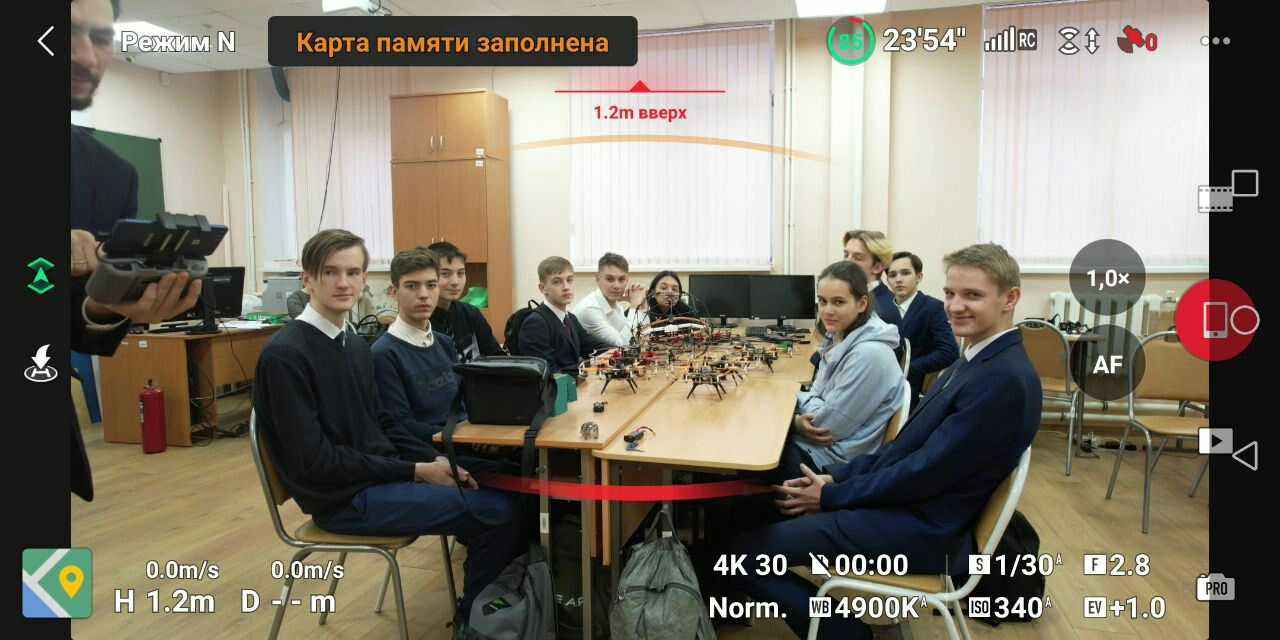 Формирование у школьников базовых практических компетенций инженерного профиля и блока креативных индустрий в университетском кластере
8
Как это было…
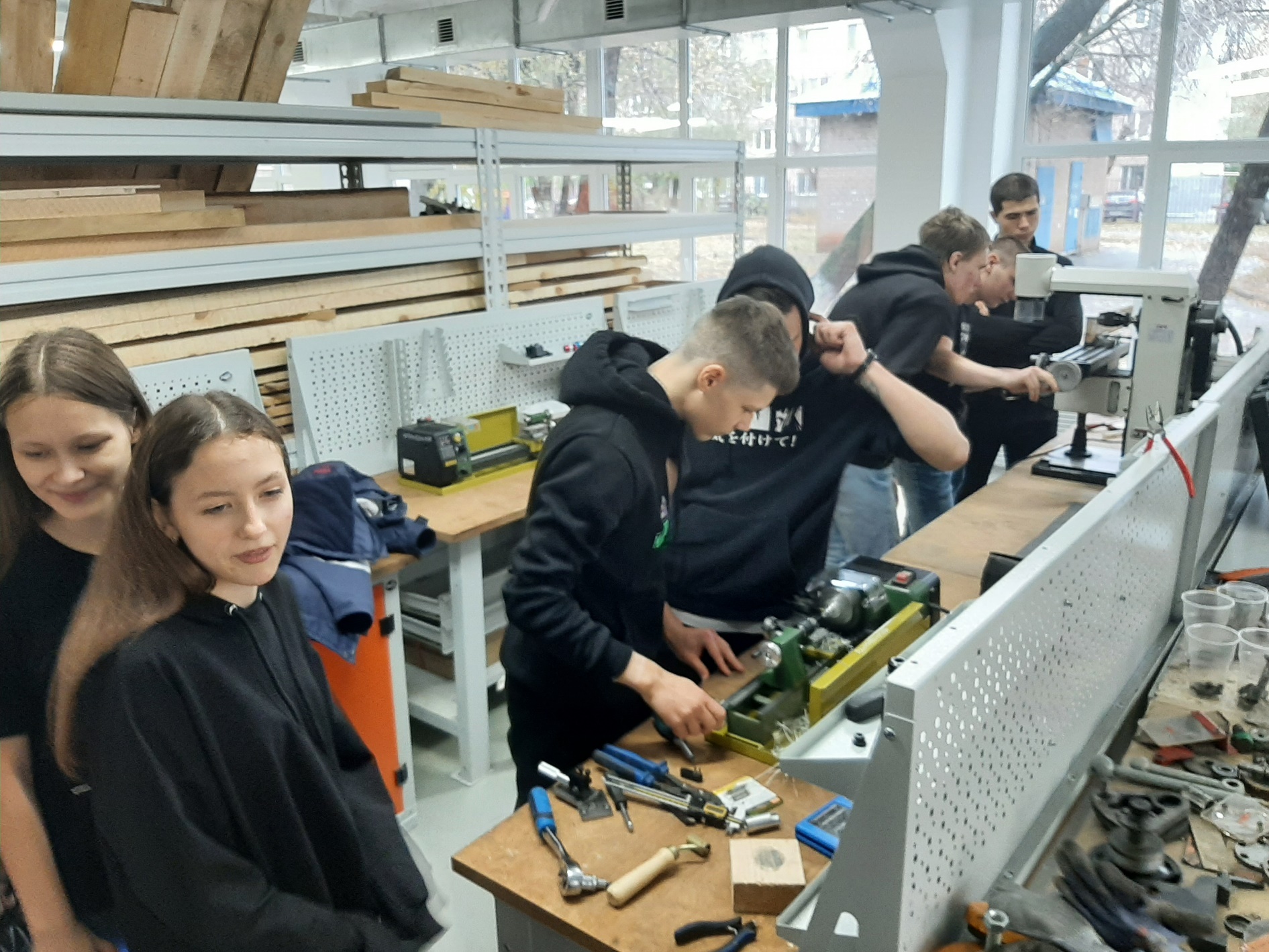 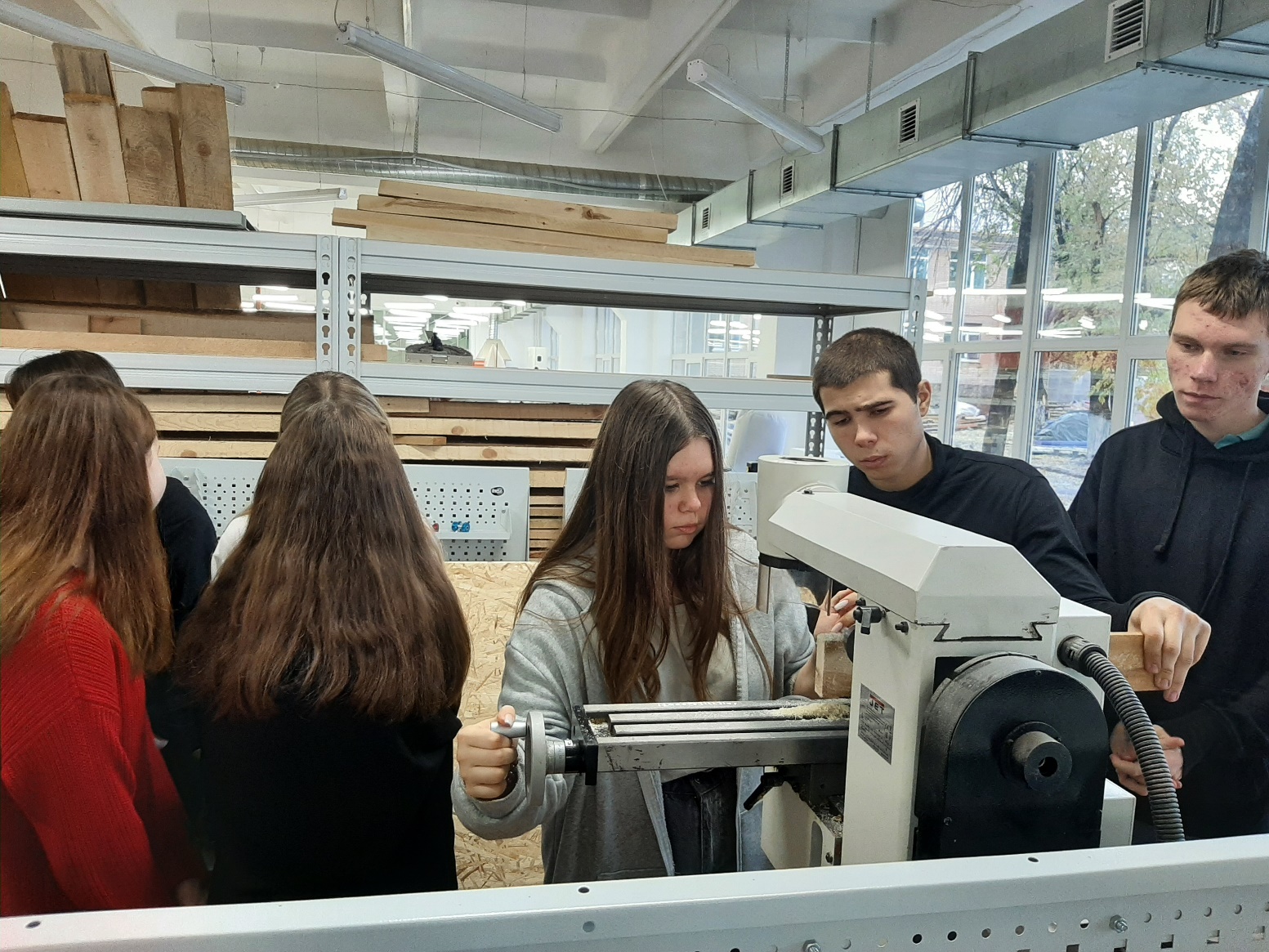 Формирование у школьников базовых практических компетенций инженерного профиля и блока креативных индустрий в университетском кластере
9
Как это было…
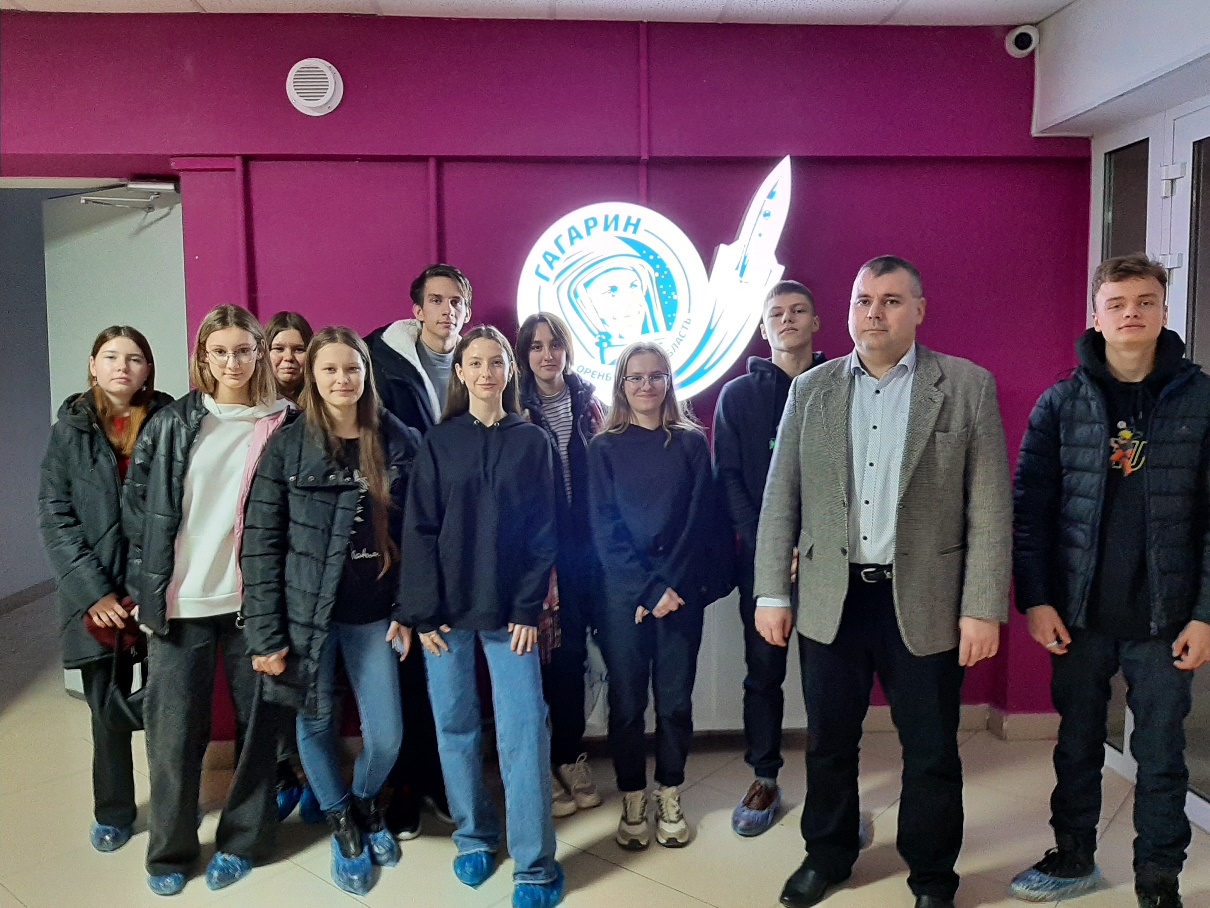 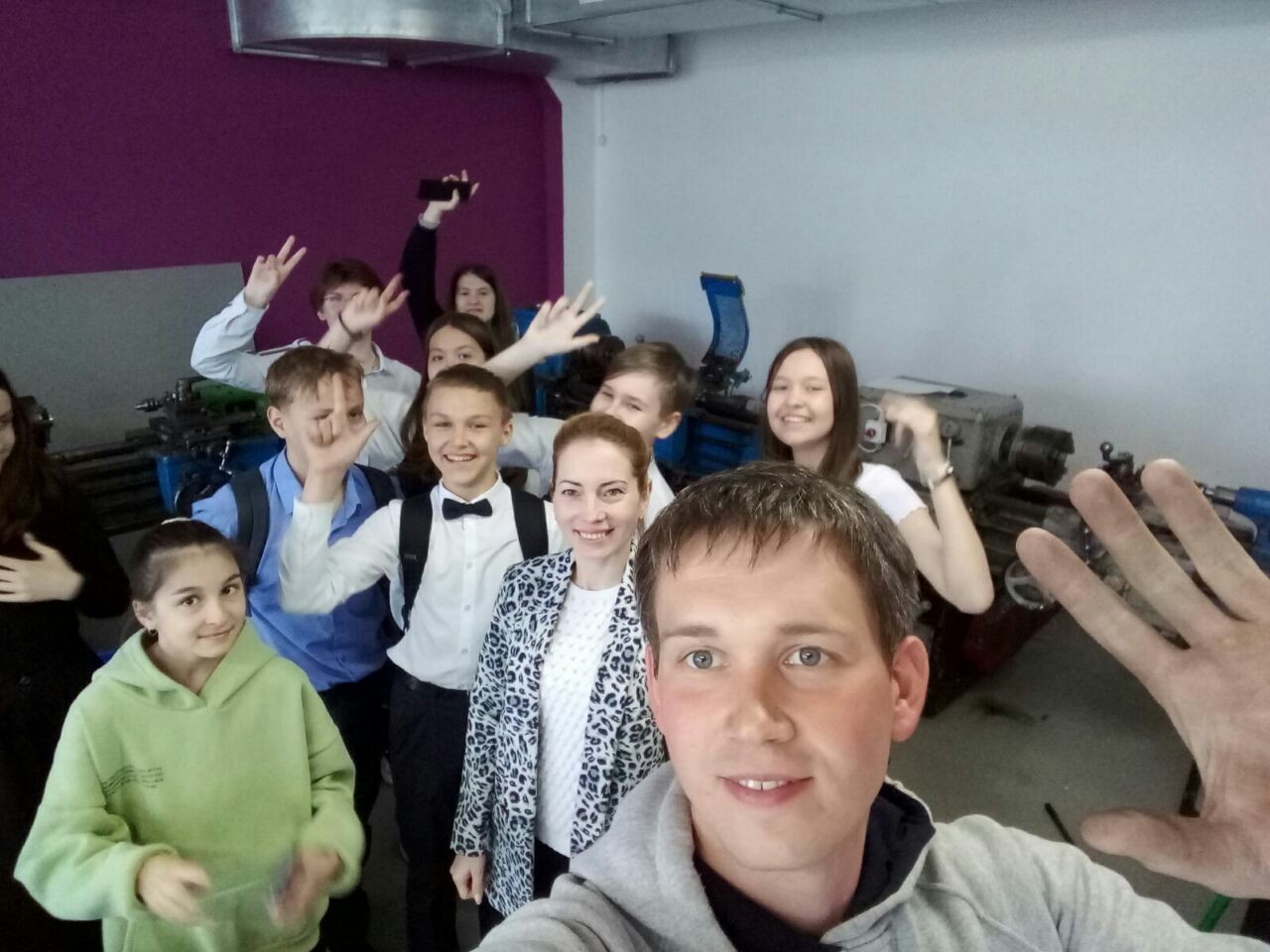 Формирование у школьников базовых практических компетенций инженерного профиля и блока креативных индустрий в университетском кластере
10
Как это было…
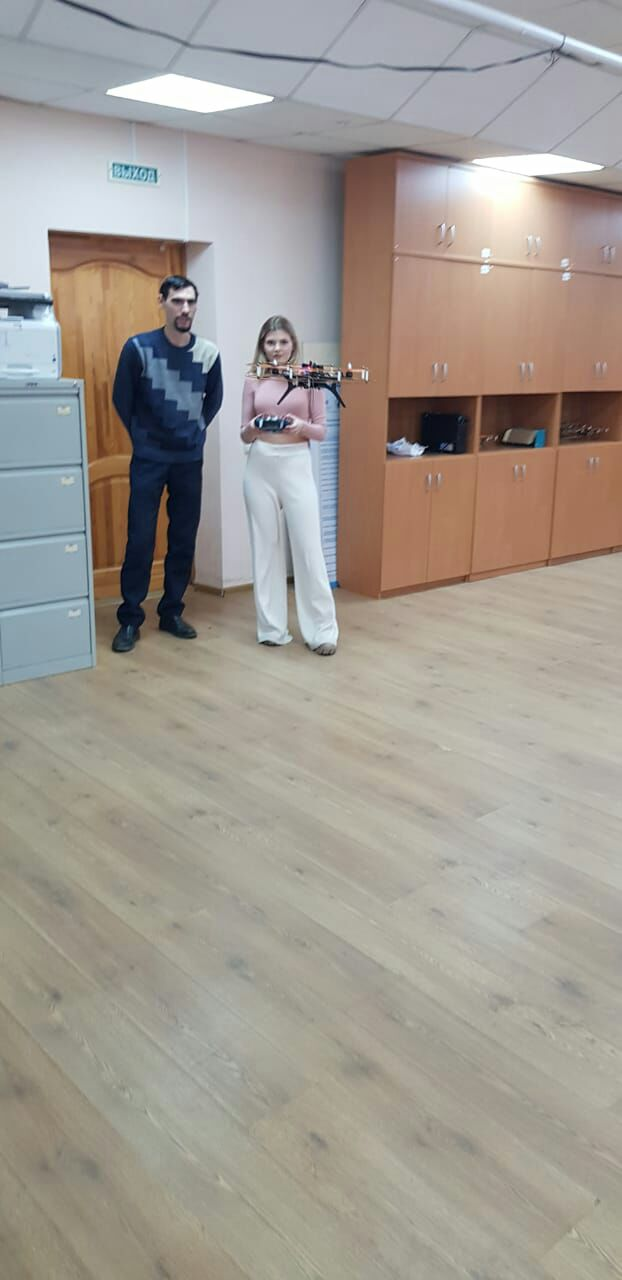 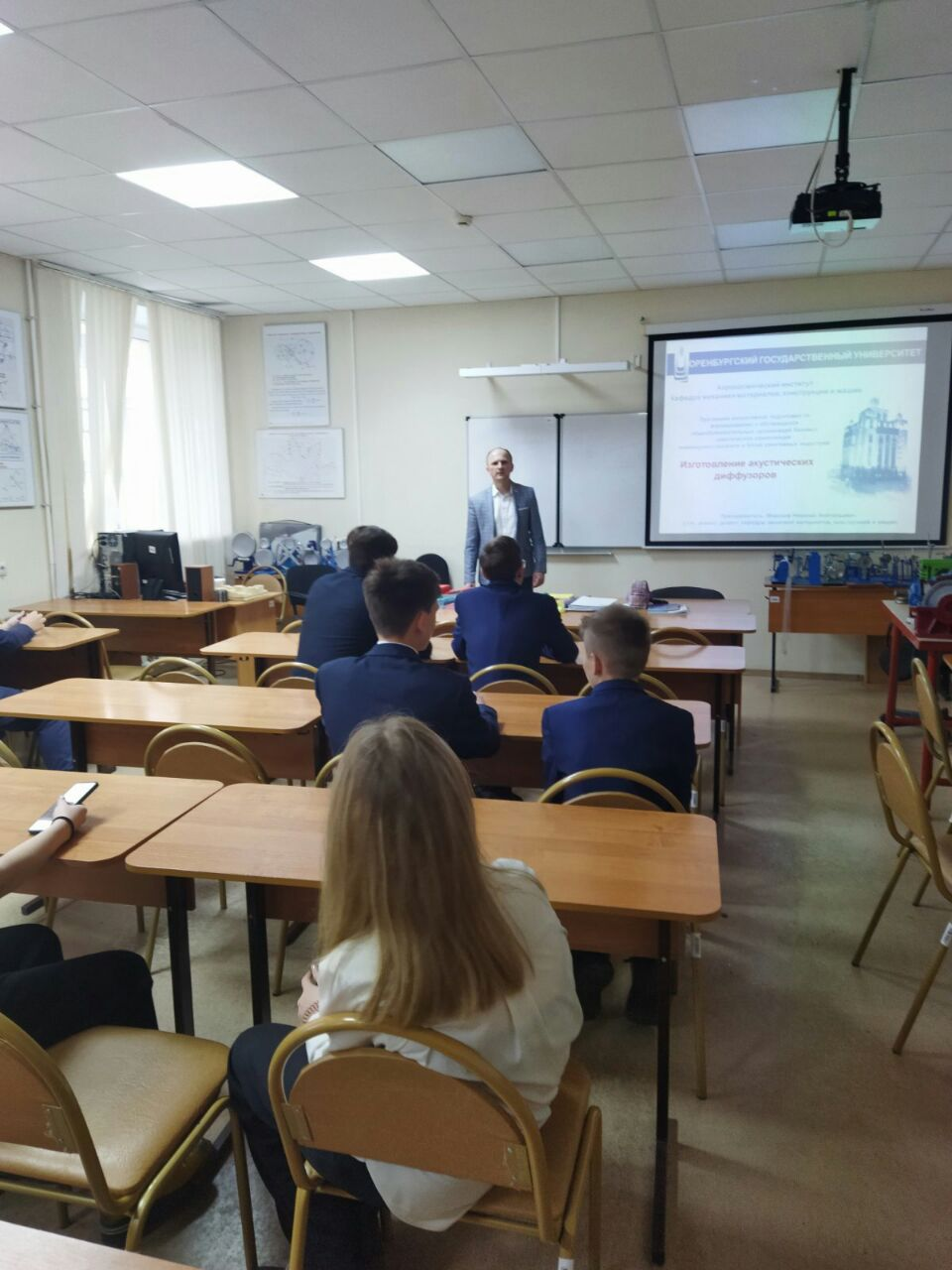 Формирование у школьников базовых практических компетенций инженерного профиля и блока креативных индустрий в университетском кластере
11
Как это было…
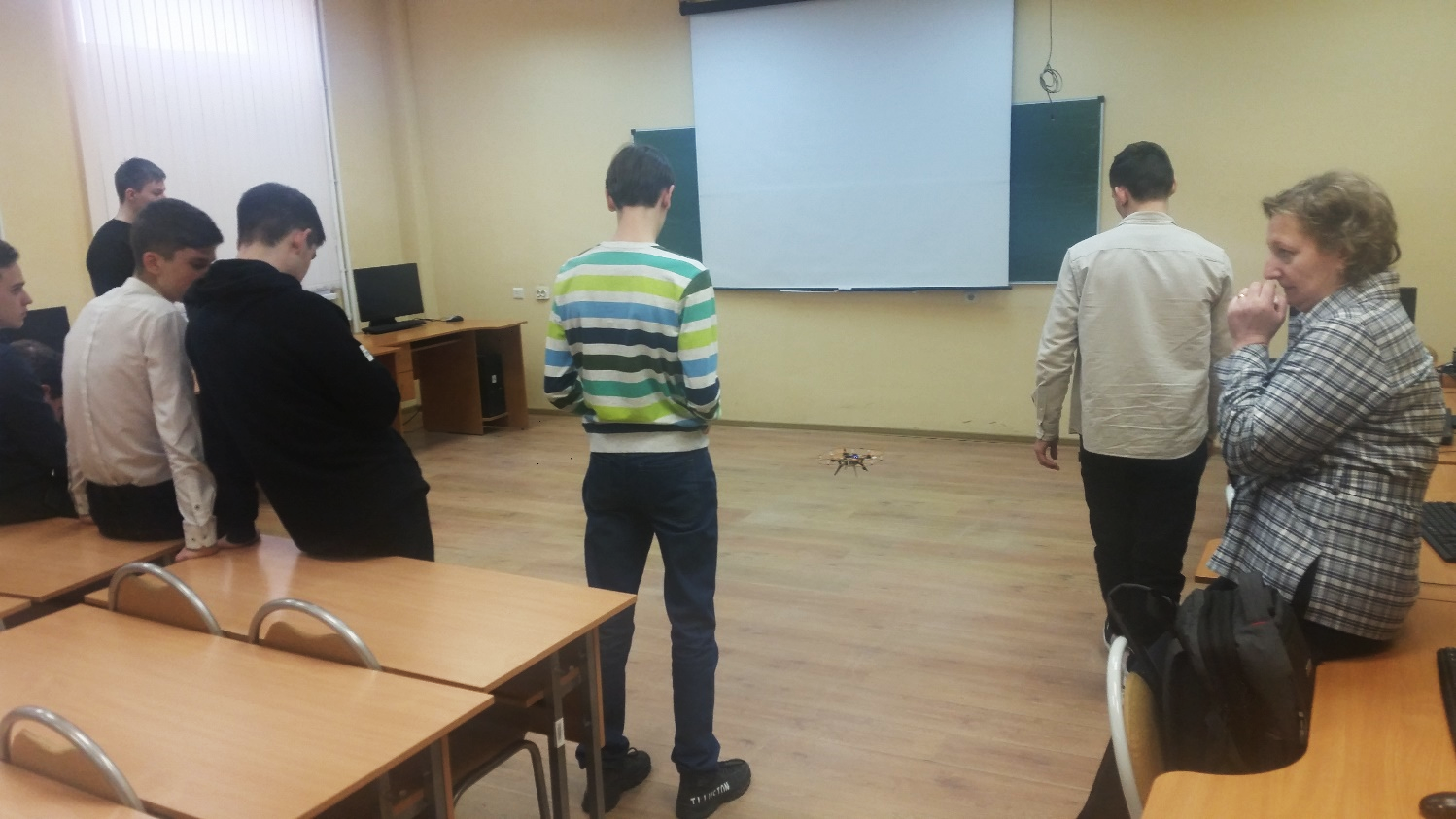 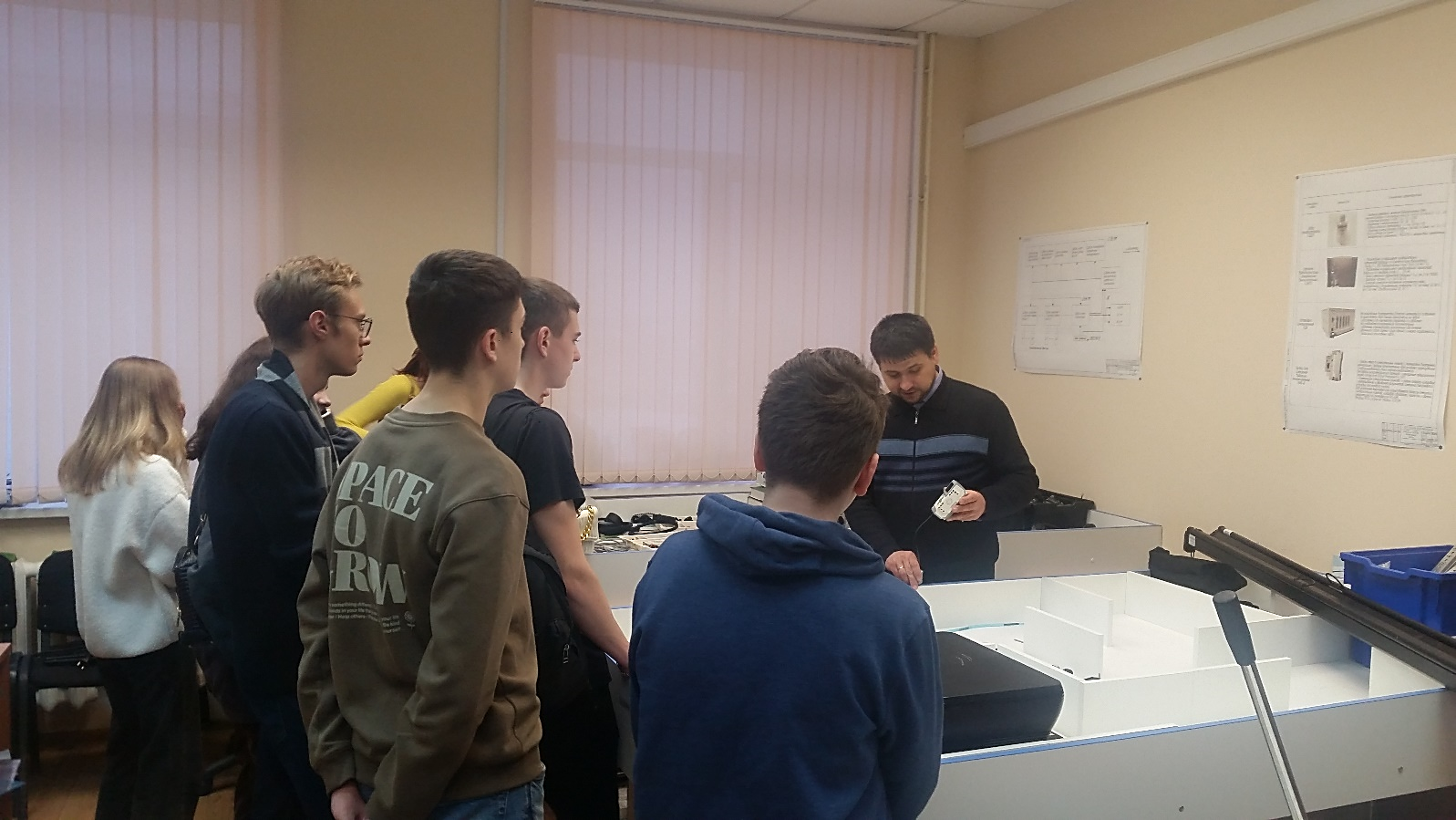 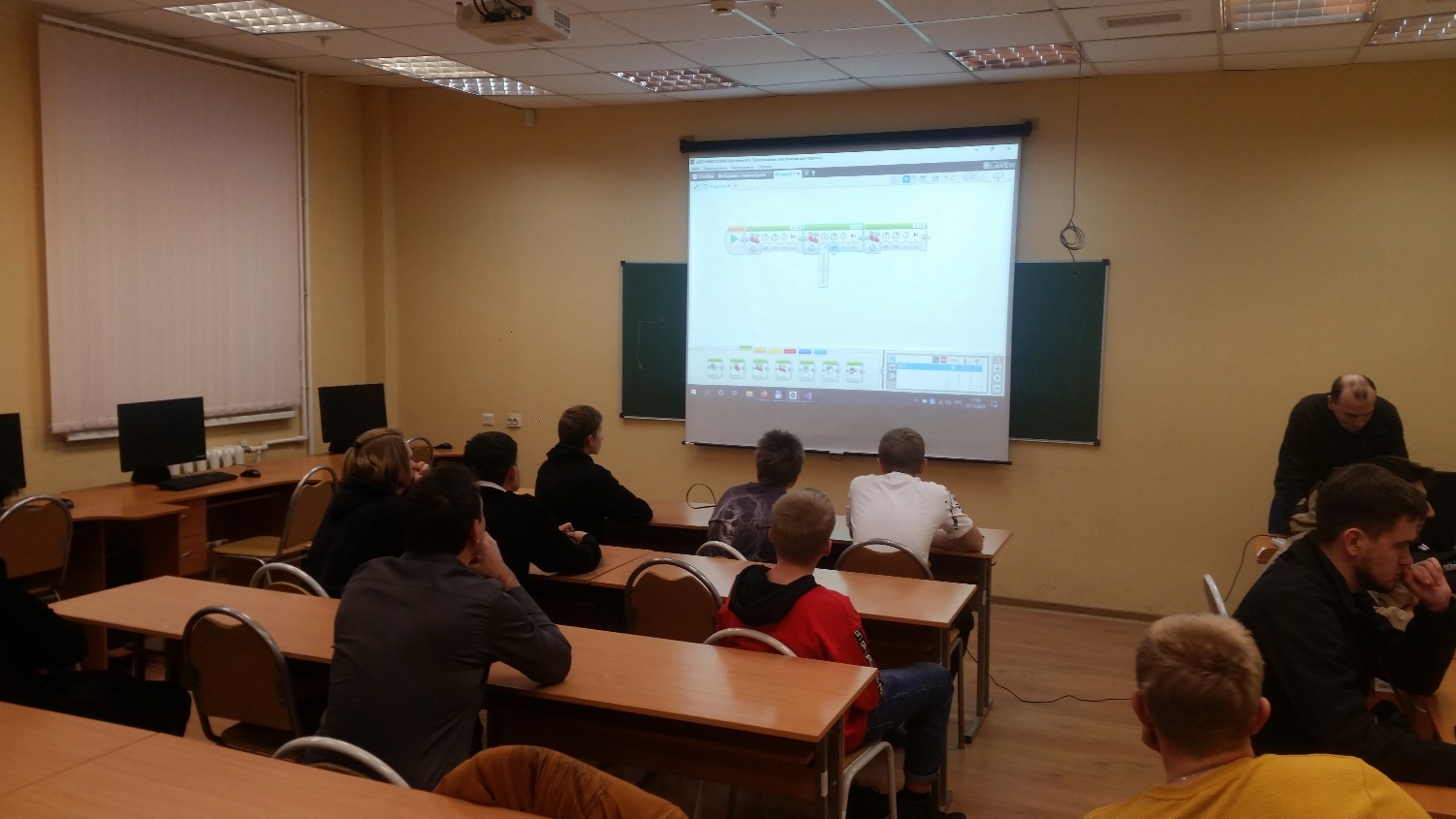 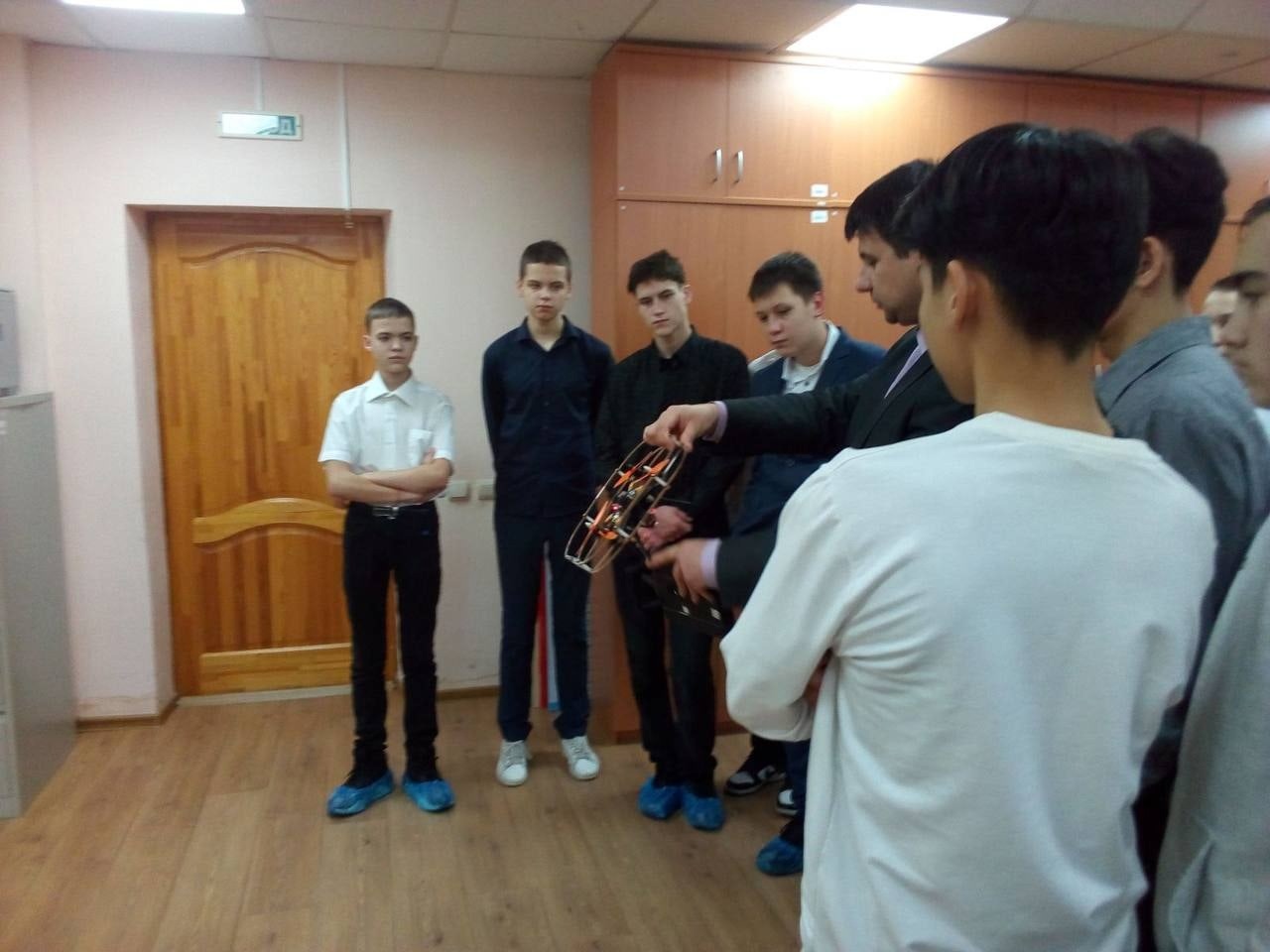 Формирование у школьников базовых практических компетенций инженерного профиля и блока креативных индустрий в университетском кластере
12
Подготовлено и выложено на сайте ОГУ в разделе «Школьнику» 4 видеолекции по акустическим диффузорам, 3D-моделированию, станкам с ЧПУ и электронике
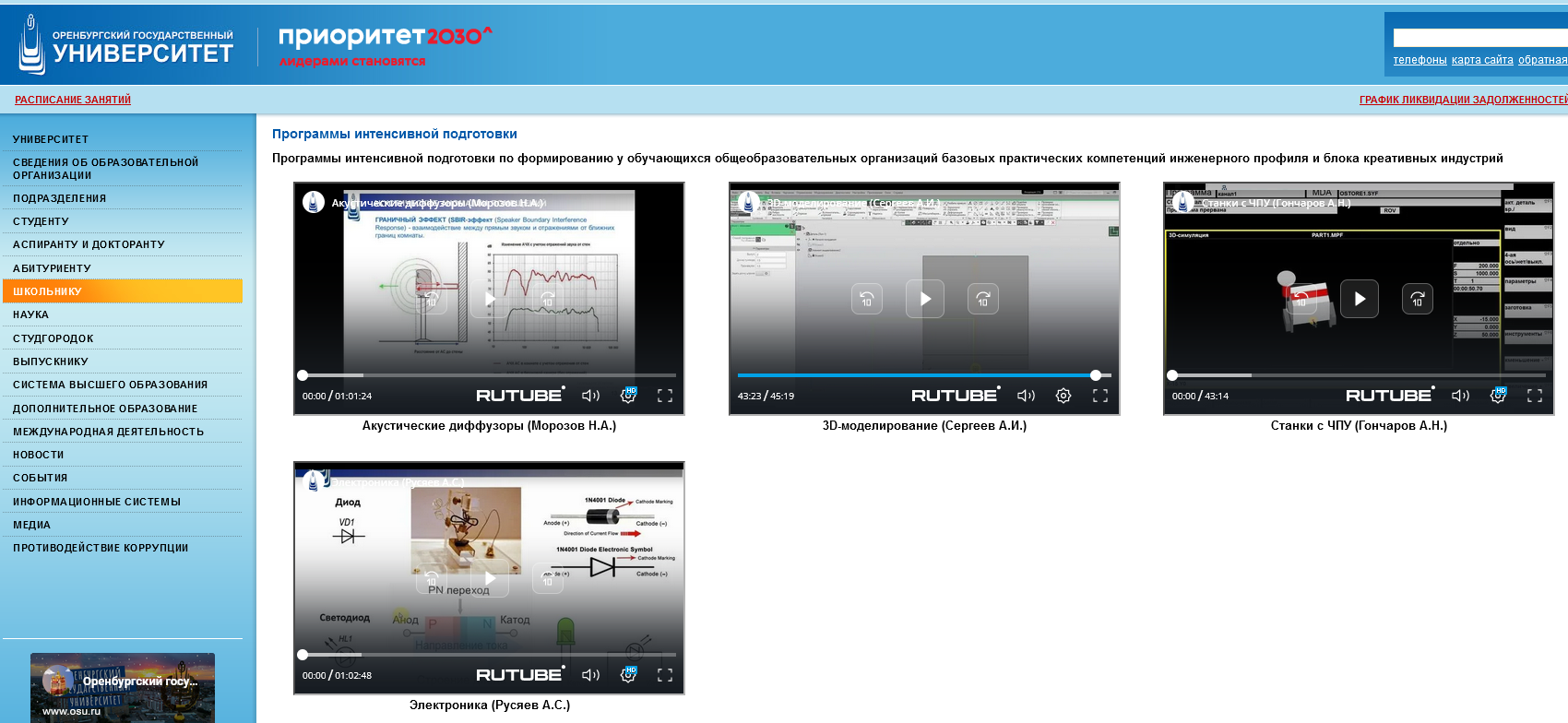 Формирование у школьников базовых практических компетенций инженерного профиля и блока креативных индустрий в университетском кластере
13
Формирование у школьников базовых практических компетенций инженерного профиля и блока креативных индустрий в университетском кластере
14
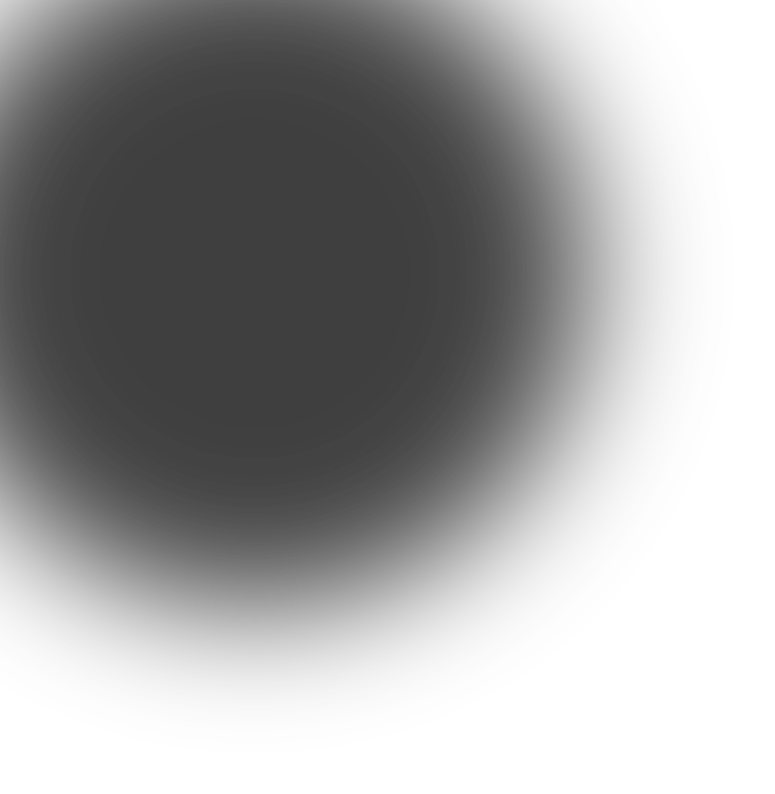 15
Спасибо за внимание!
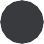 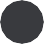 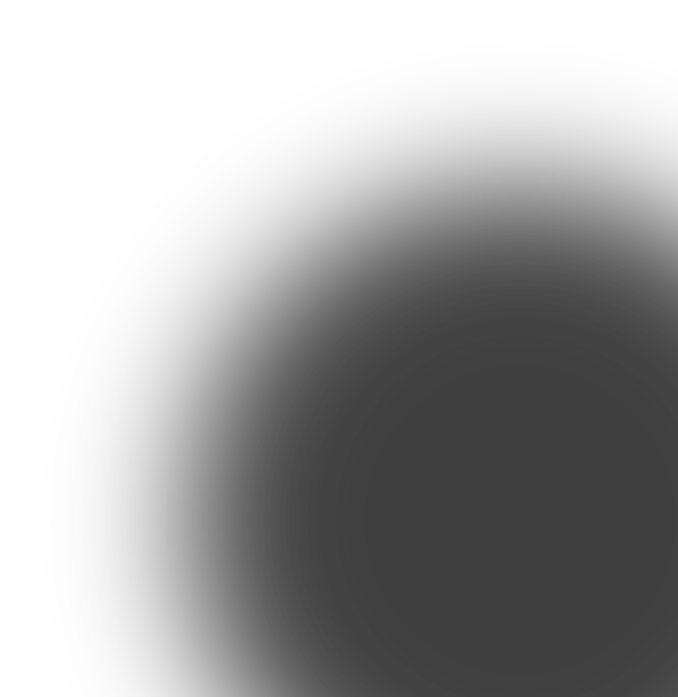